Eröffnung der Tagung der





vom 18.-20. März 2024
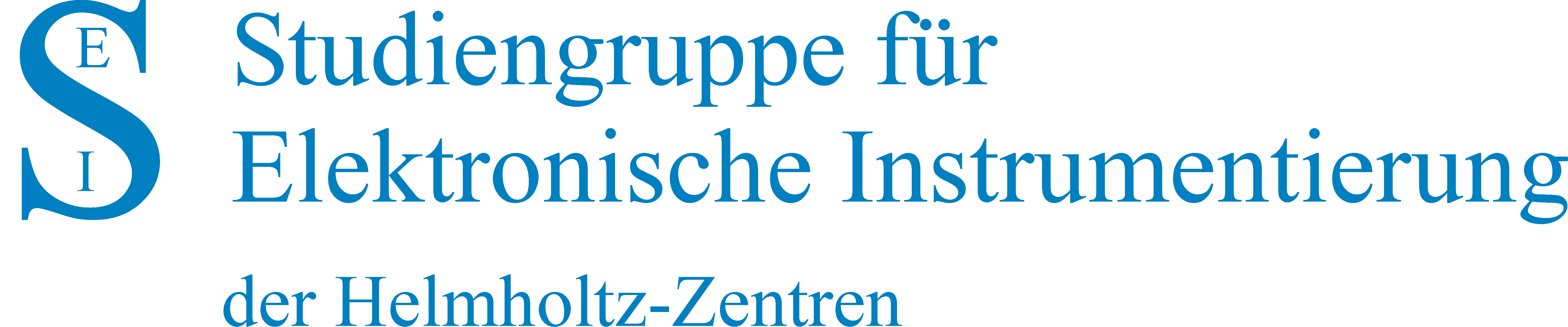 Peter Göttlicher
18. März 2024
Herzlich Willkommen
Im ONLINE Format 
	Host Labor: 
	DESY-Hamburg


Treffen der Elektroniker/innen zu 
Vorträgen / Ausstellungen und 
Austausch 
Wer ist da? 	Menschen von den Helmholtz-Zentren
						       und aus der Industrie
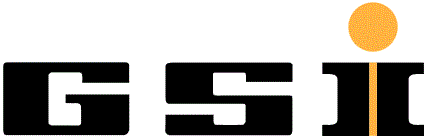 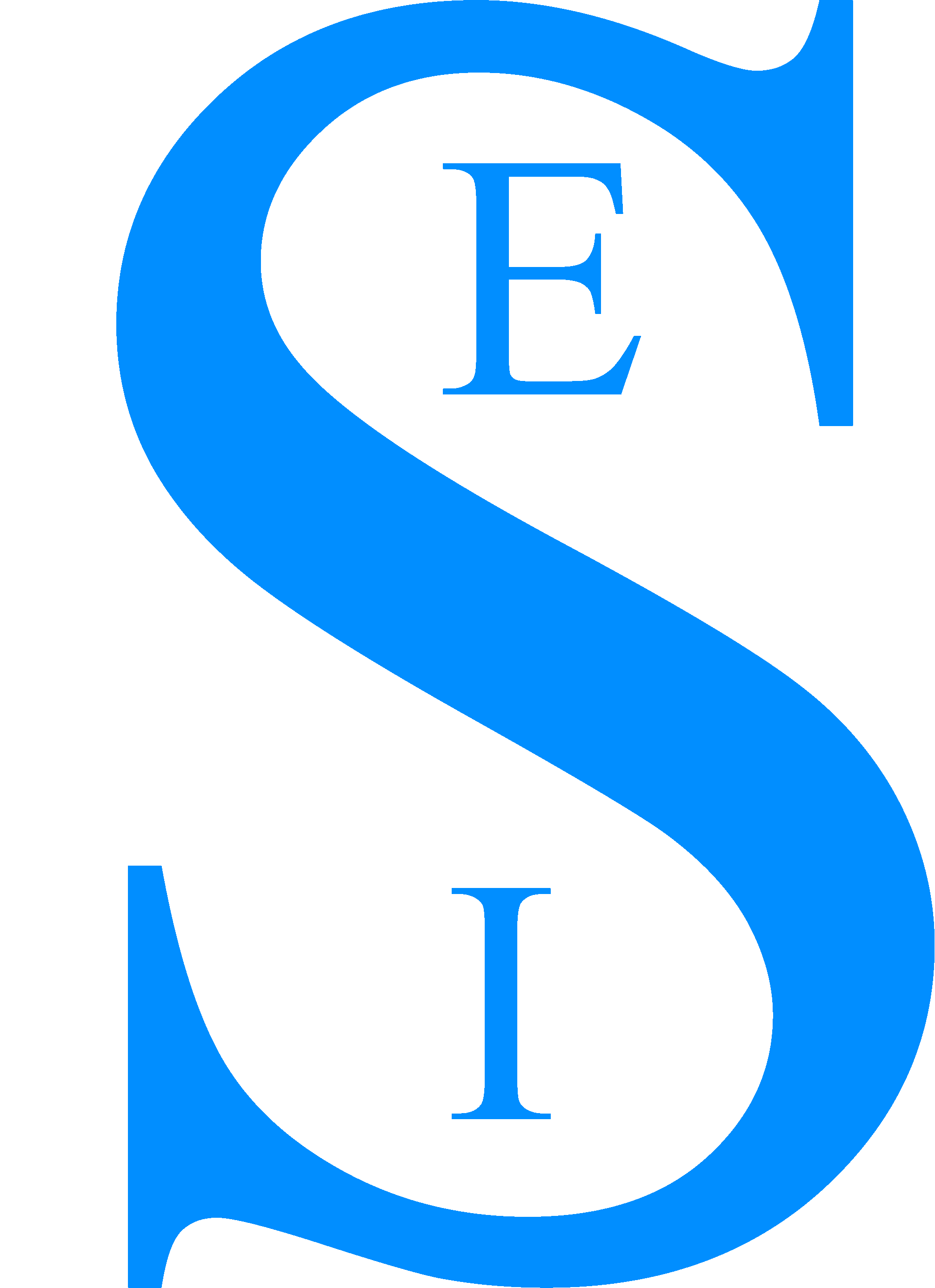 Peter Göttlicher, DESY , Eröffnung 18.März 2024
Blöcke der Vorträge
Datenaustausch: Kommunikation, Netzwerke
Kontrollen
Systeme – Planung , Architektur
Messen
Sicherheit

Workshop: Labview – Einsatz und Zukunft

Labview ist auch heute Mittag innerhalb der SEI-Tagung  ein Thema
Peter Göttlicher, DESY , Eröffnung 18.März 2024
Organisatorisches
Kaffee und Essen
	
Die Vortragsblöcke sind 1½ bis 2 Stunden
Die per ZOOM: In eigener Regie, aber
	
Der Raum im ZOOM bleibt in den Pausen offen
Die Adressen stehen links auf der INDICO-Seite
Zum persönlichen Kontakt
Zum Kontakt mit den angemeldeten Firmen

https://gsi-fair.zoom.us/j/67274515149
Meeting ID: 672 7451 5149
Passcode:   nnnnnnnn
Peter Göttlicher, DESY , Eröffnung 18.März 2024
Wer sind wir?
Teilnehmer sind von
	7 Helmholtz-Zentren		2 Universitäten			7 Firmen
							/andere Zentren	

		DESY					Eu-XFEL			Beckhoff
		FZJ						Uni-Frankfurt		CAEN
		GSI										KNIEL
		Hereon									Maccon
		HZB										Teledyne
		HZDR									Telemeter
		KIT

Die allermeisten haben sich für Vor-Ort angemeldet.
Peter Göttlicher, DESY , Eröffnung 18.März 2024
Vorstellung des Host-Labors
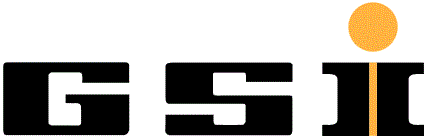 Heute Vortrag zur Elektronik

Morgen: FAIR Führung
Bitte heute am Schluss Einweisugn beachten
Morgen muss um 08:30 an der Sicherheitseinweisung 
	teilgemommen warden
	Achtung Treffpunkt ist in Thomas Breetz’s Vortrag.
Peter Göttlicher, DESY , Eröffnung 18.März 2024
Vorträge
Danke für die vielen rechtzeitigen Anmeldungen
Die Tagung lebt vom Vorstellen und Gespräch der
eigenen Tätigkeiten mit Erfolg, Problem  

Vortragszeiten: 20 + 10 Minuten 

Bitte einhalten: Die anderen wollen auch ihre Zeit haben.
Vielleicht haben Sie jemanden in Labor, der die Zeit beobachten kann.

Wer will kann seinen Vortrag auf die INDICO-Seite laden, 
dann ist er für alle gleich nachlesbar. Ansonsten bitte per E-Mail an mich
				Frühzeitig!!!!!!!!
Peter.goettlicher@desy.de und ob ich ihn auch herunterladen soll.
Bitte beachten, ich kann es nicht zeigen
1 Minute
5 Minuten
Peter Göttlicher, DESY , Eröffnung 18.März 2024
Proceedings
Es sind wieder Anfragen
Datenträger
Online

So wird es gemacht.

Ich brauche zeitnah freiwillig die 
Rückmeldungen,
Ob ich die Slides nehmen soll oder ein 
Text eingereicht wird.
Peter Göttlicher, DESY , Eröffnung 18.März 2024
Und Los
Peter Göttlicher, DESY , Eröffnung 18.März 2024
5 Minuten
Peter Göttlicher, DESY , Eröffnung 18.März 2024
1 Minute
Peter Göttlicher, DESY , Eröffnung 18.März 2024